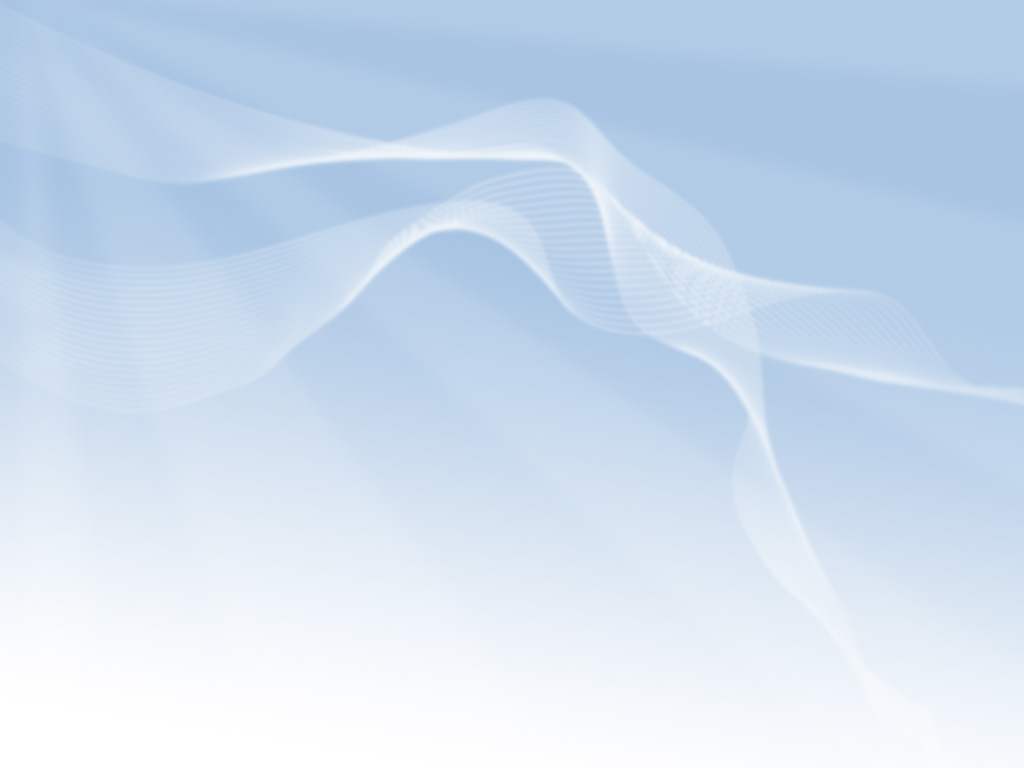 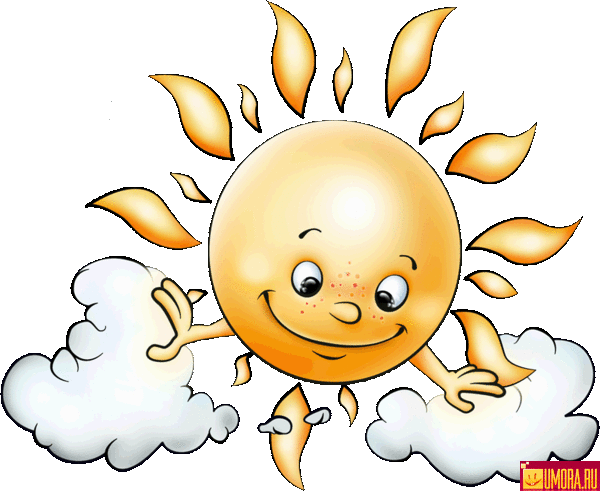 Лучики здоровья
(НОД по ЗОЖ)
Выполнила
Воспитатель МБДОУ ЦРР-ДС «Сказка» г. Мичуринска
Левина Наталья Глебовна
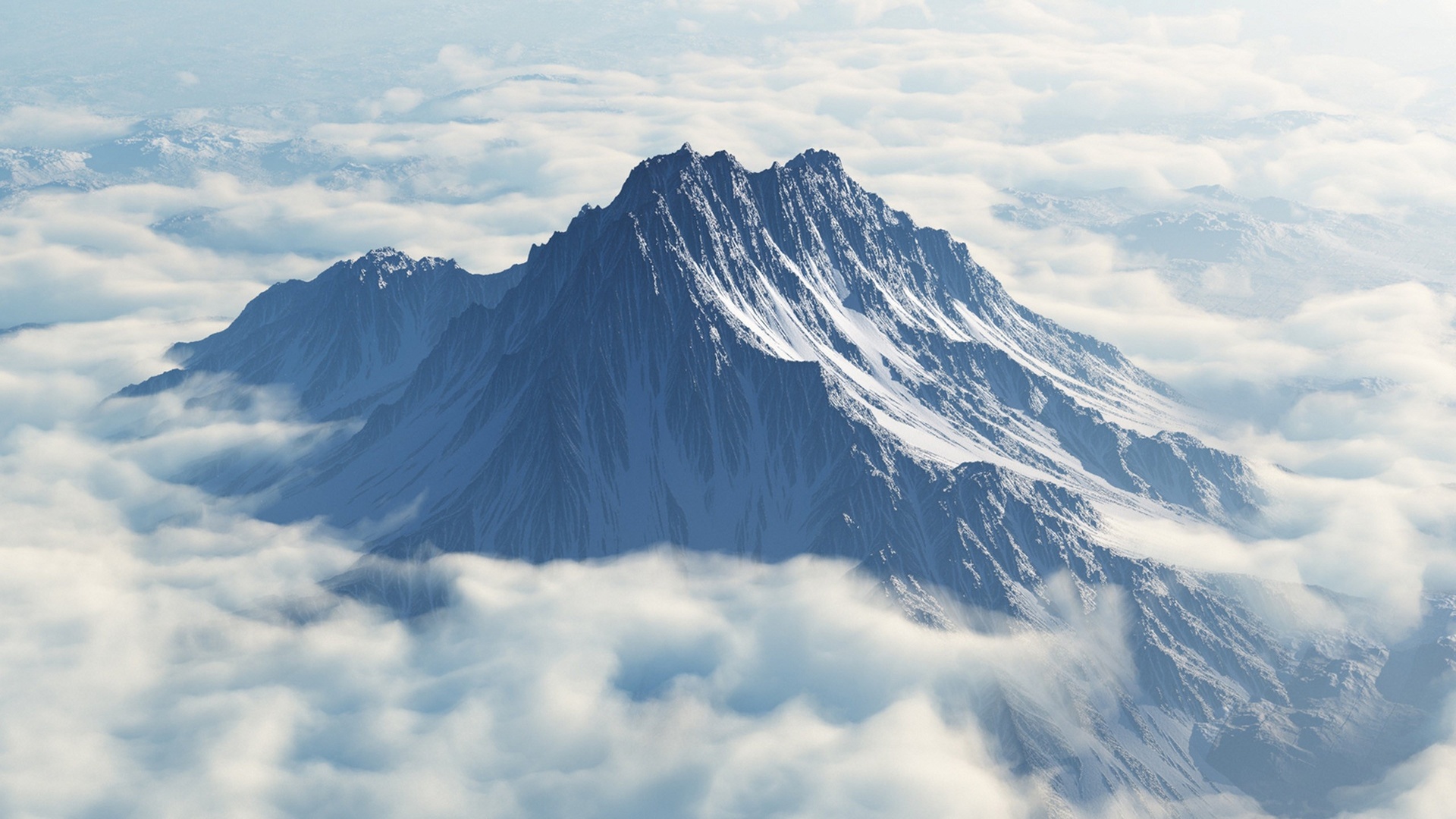 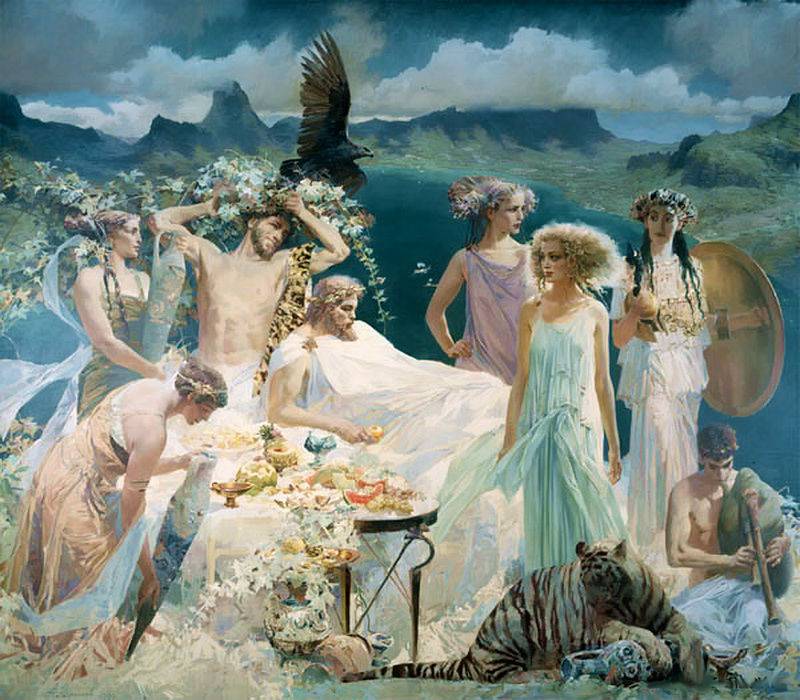 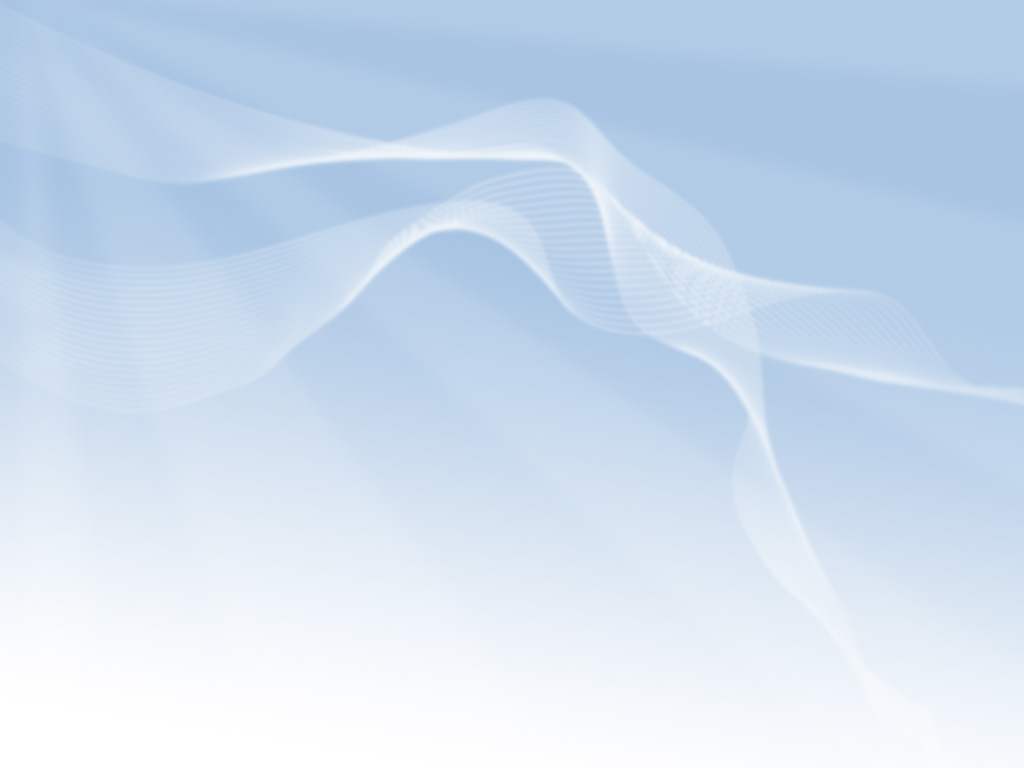 Физкультура
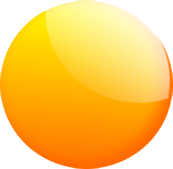 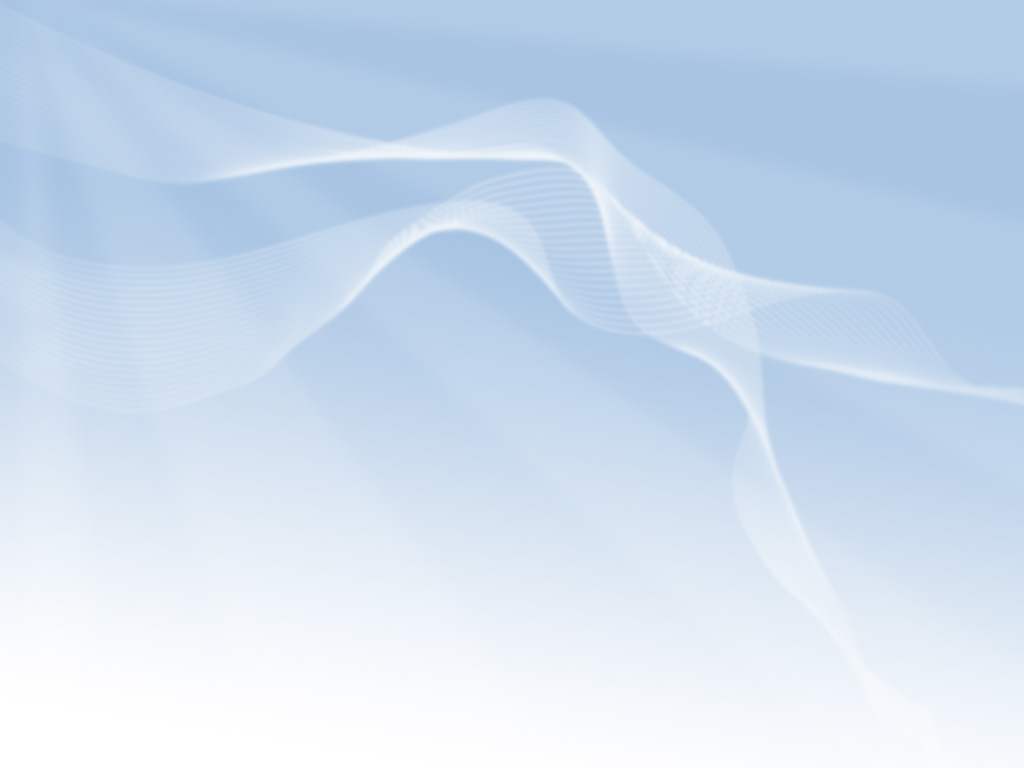 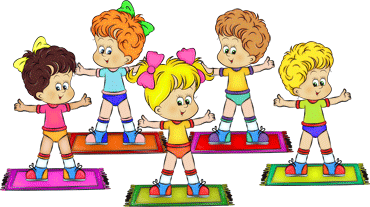 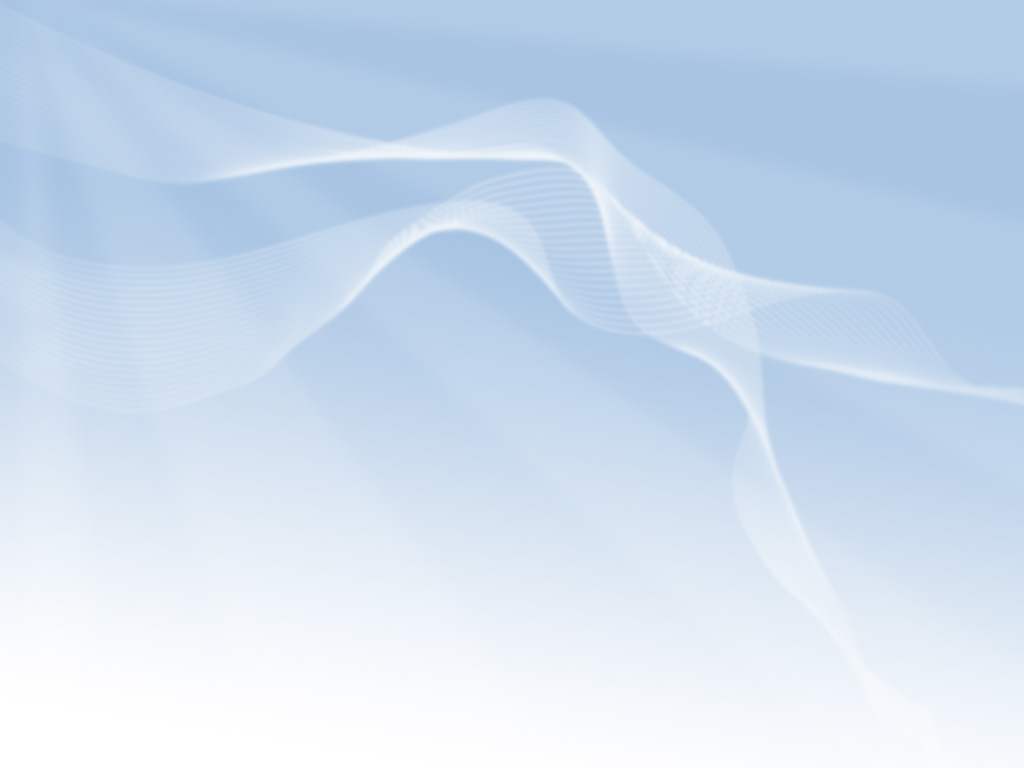 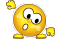 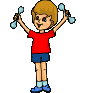 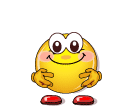 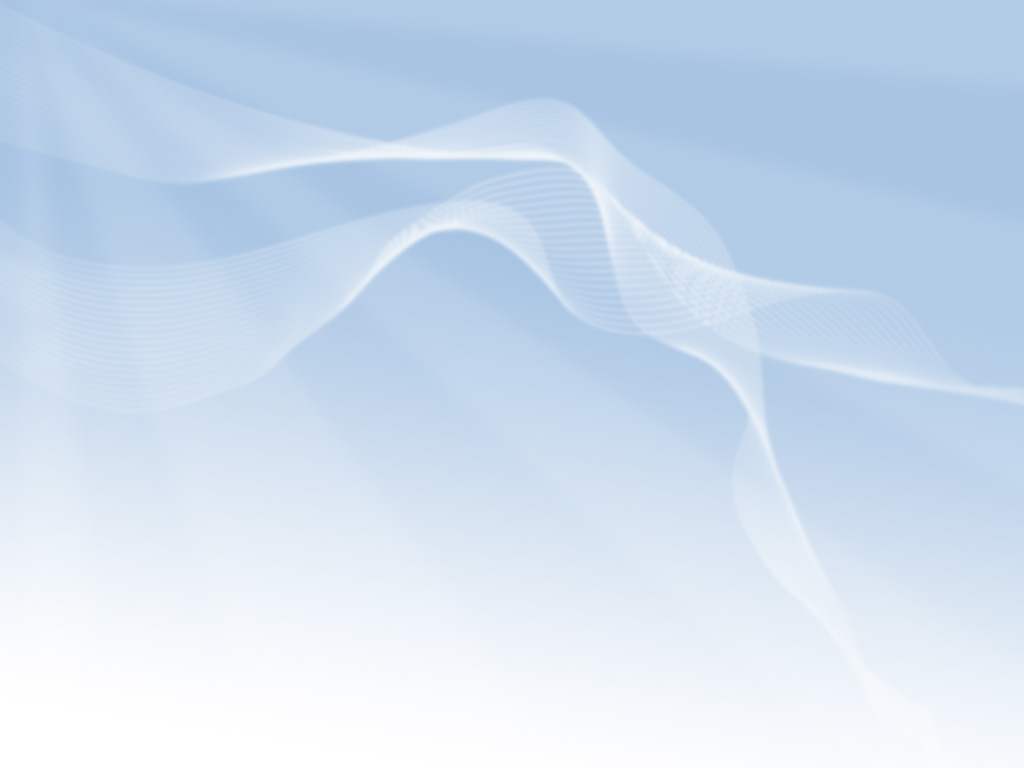 Физкультура
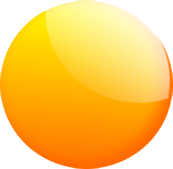 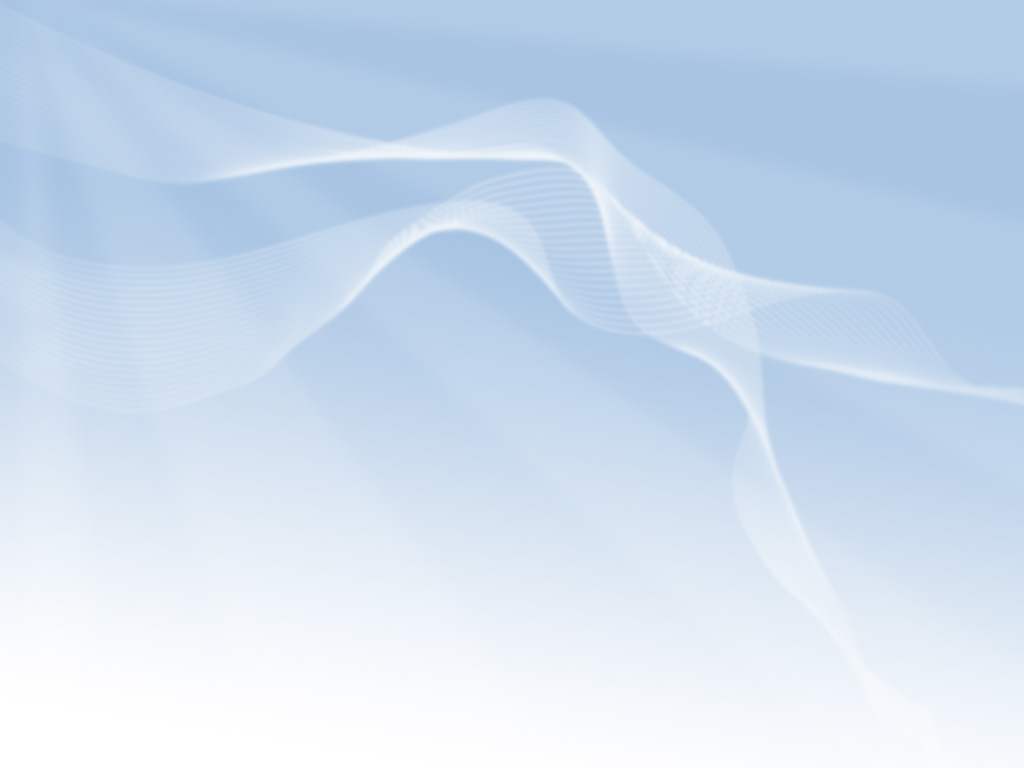 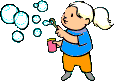 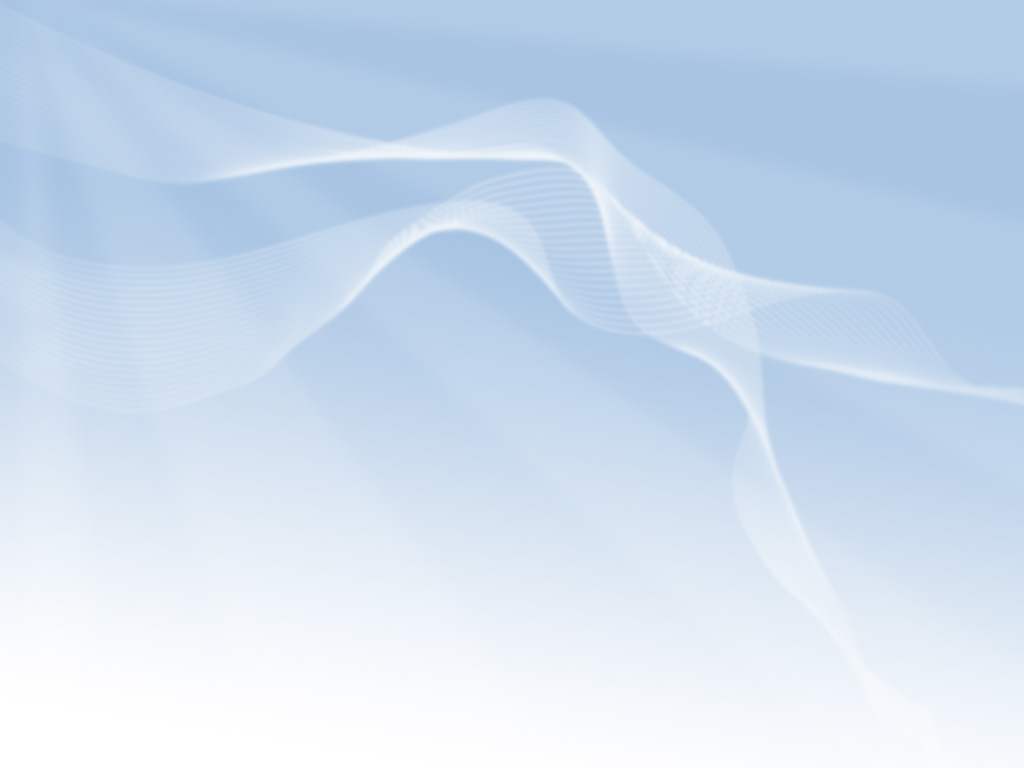 Физкультура
Воздух
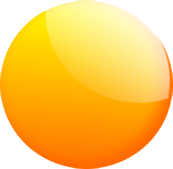 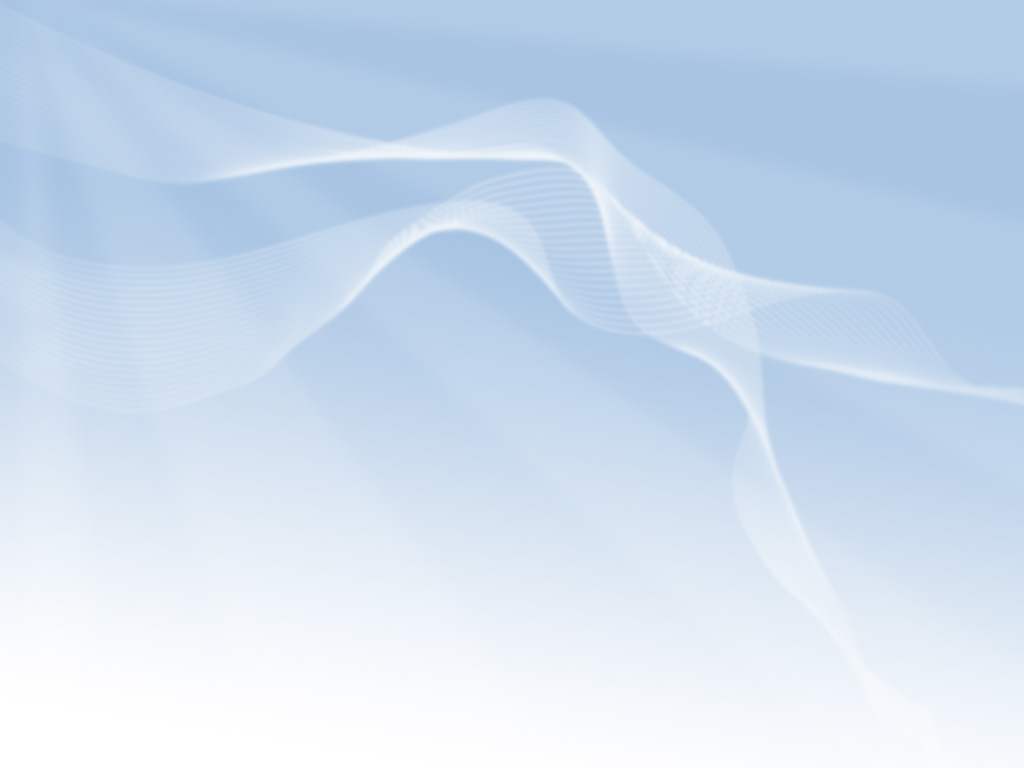 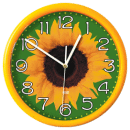 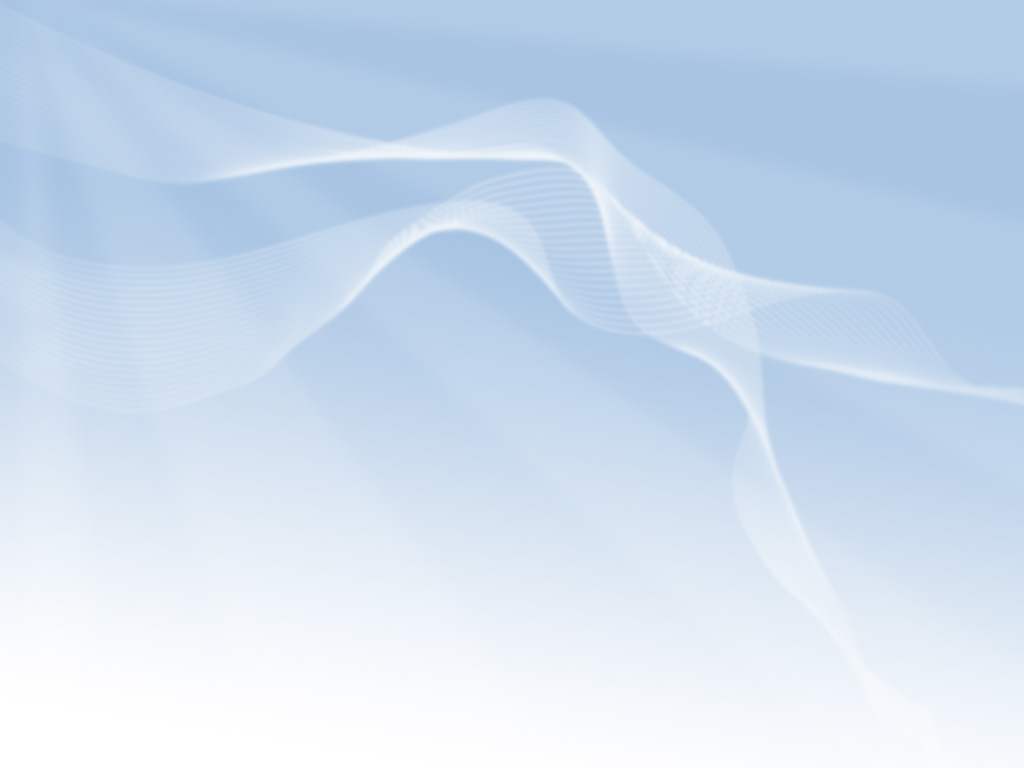 1                   2                 3
4                          5
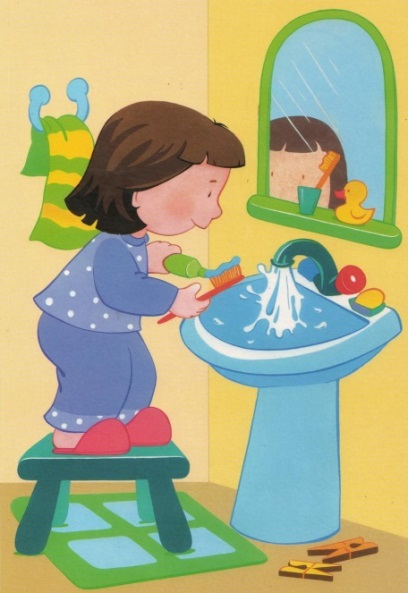 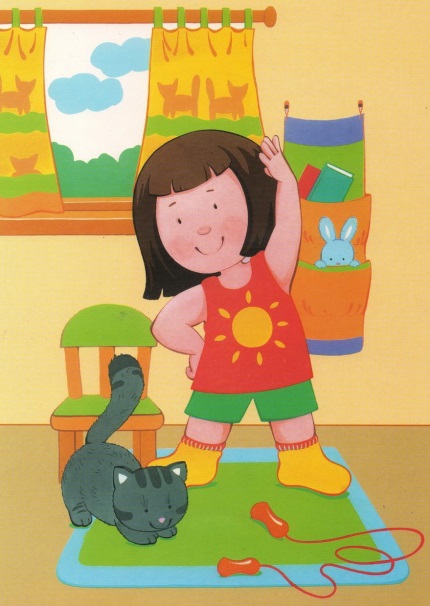 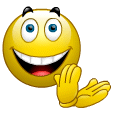 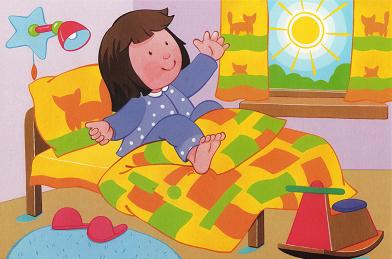 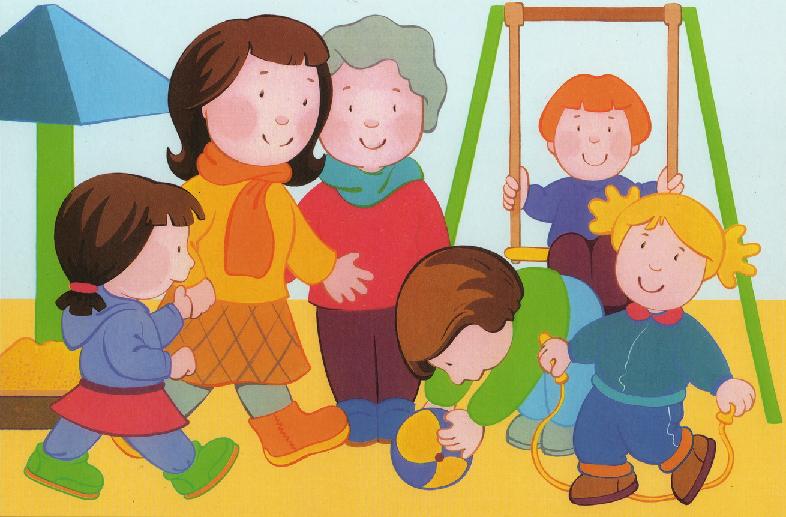 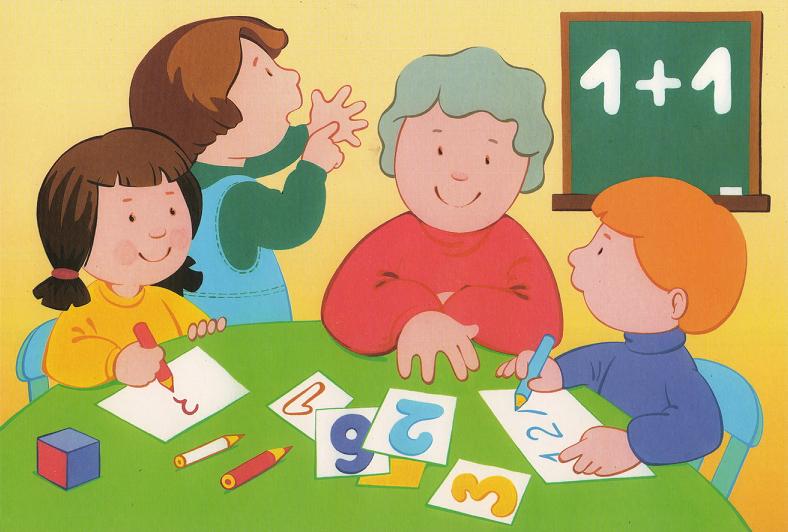 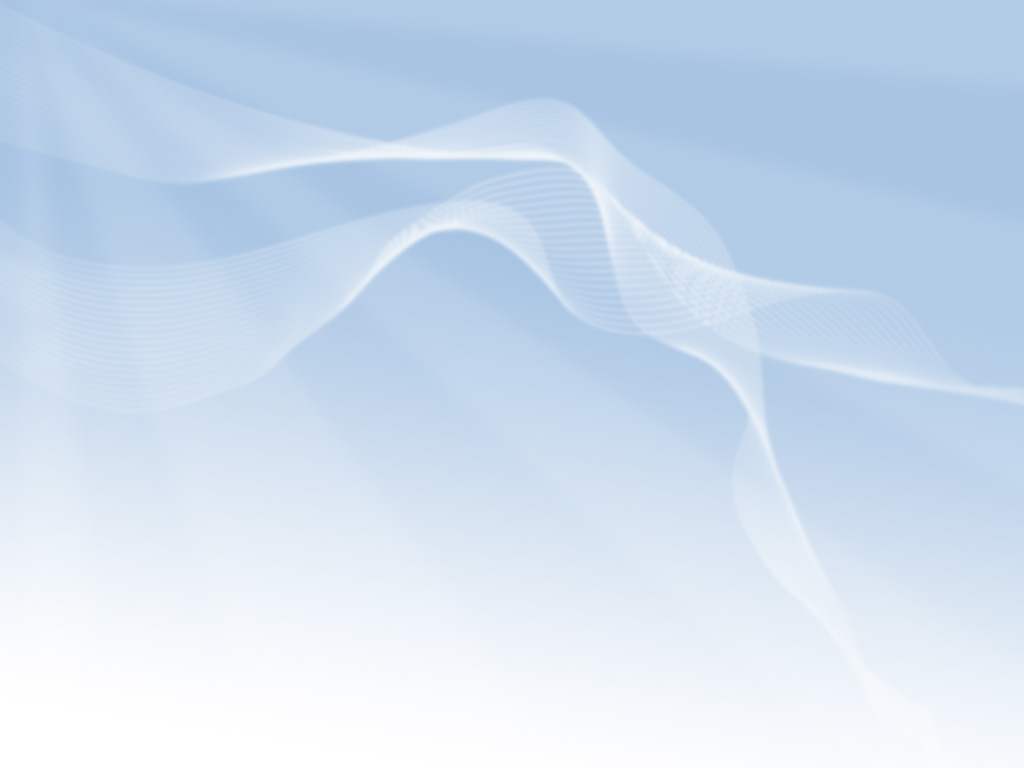 Физкультура
Воздух
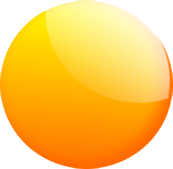 Режим дня
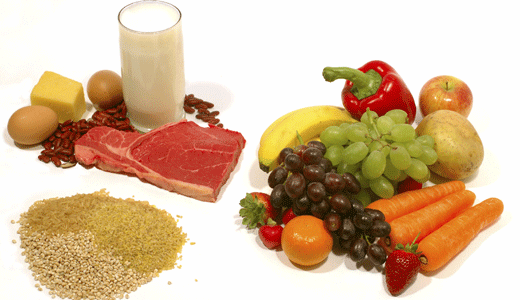 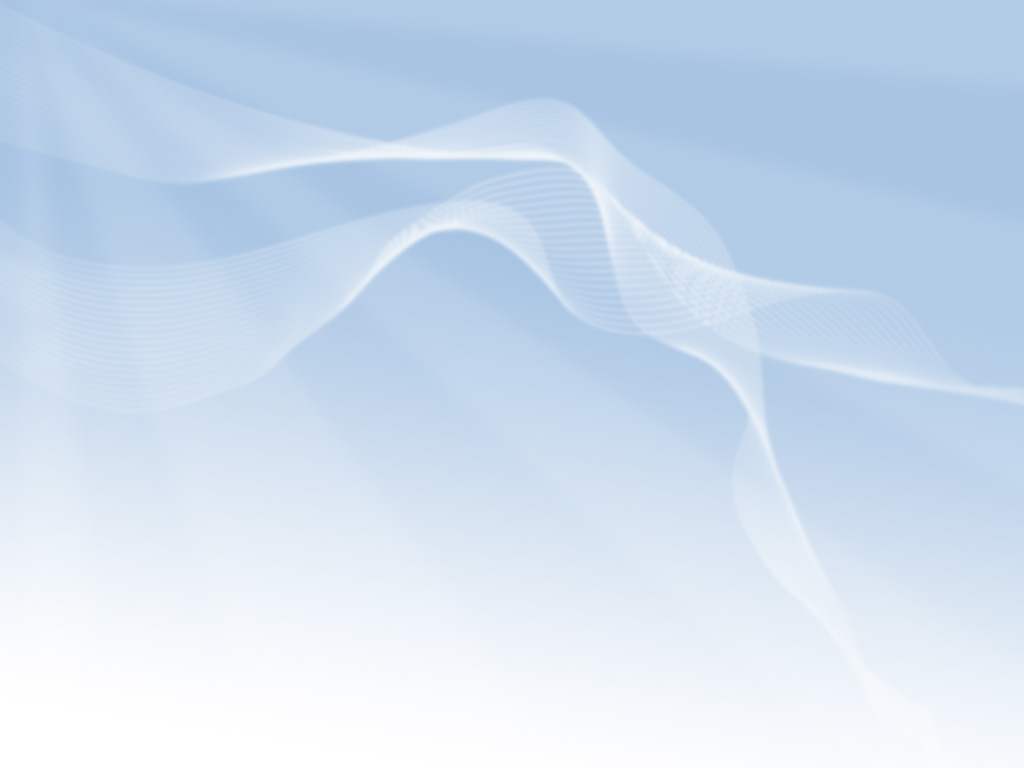 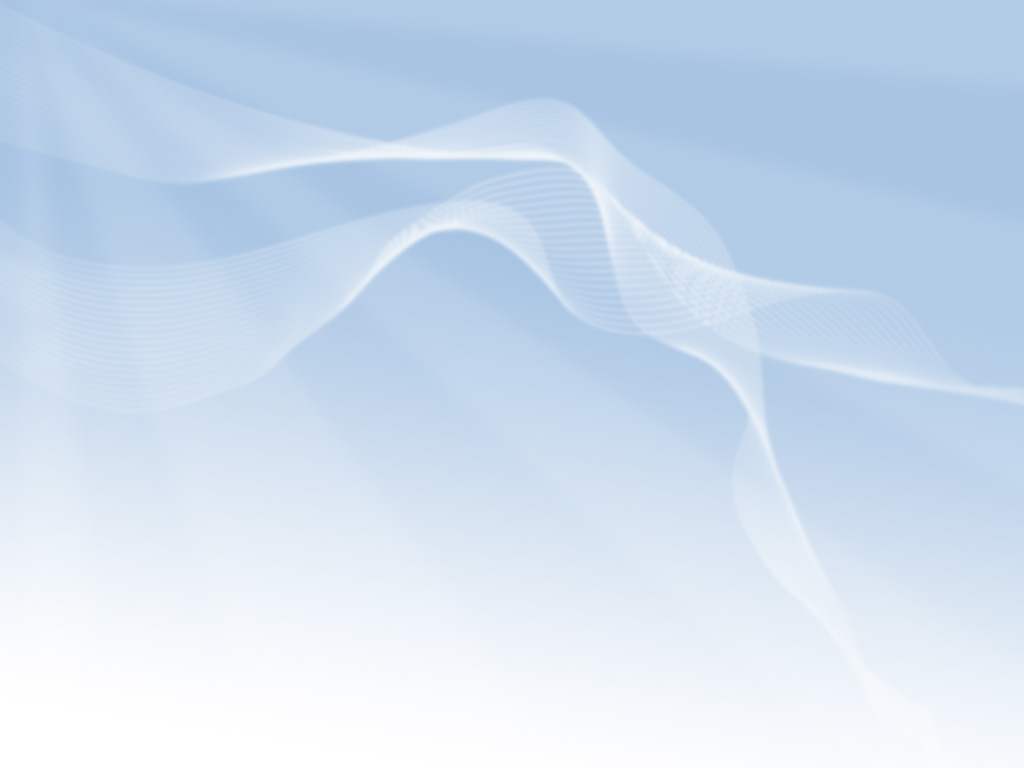 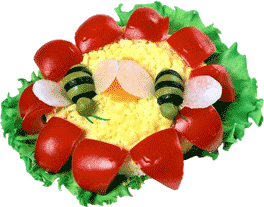 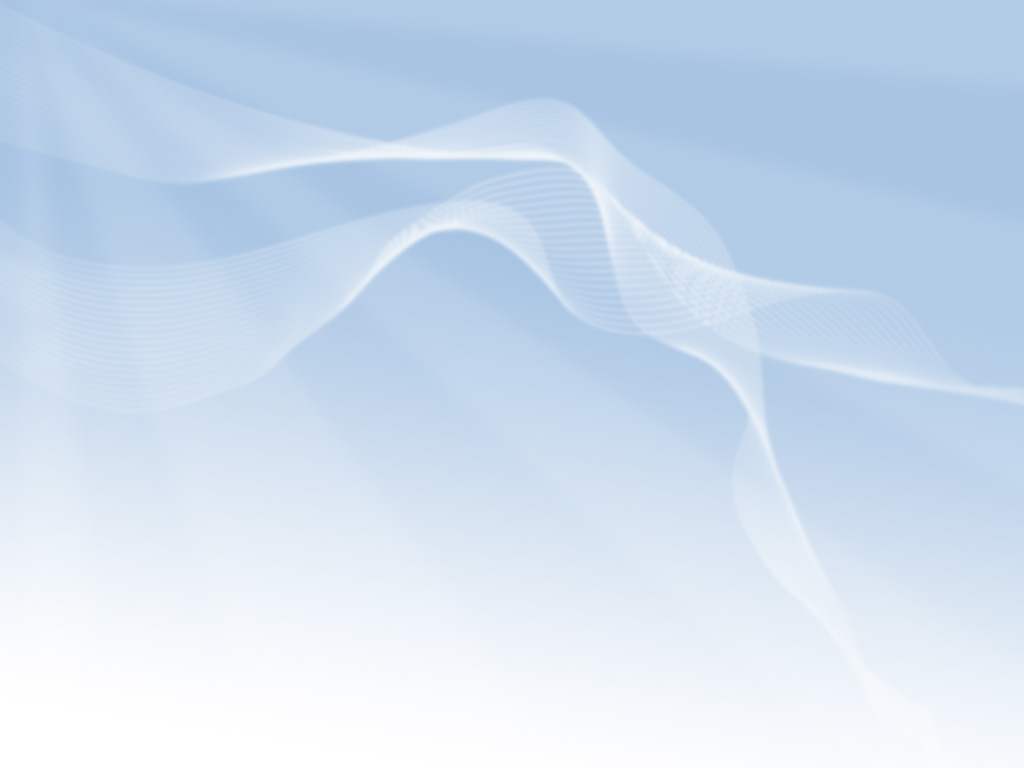 Физкультура
Воздух
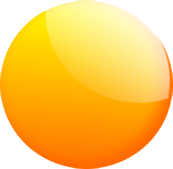 Режим дня
Здоровое 
питание
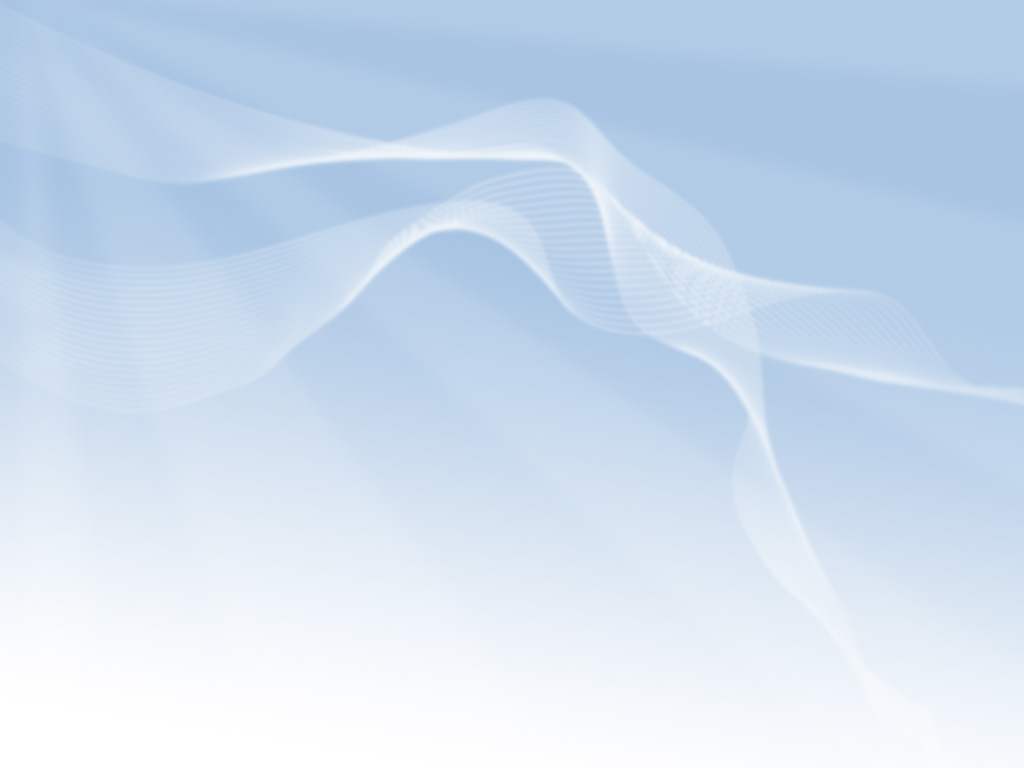 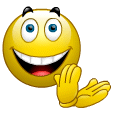 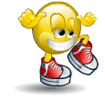 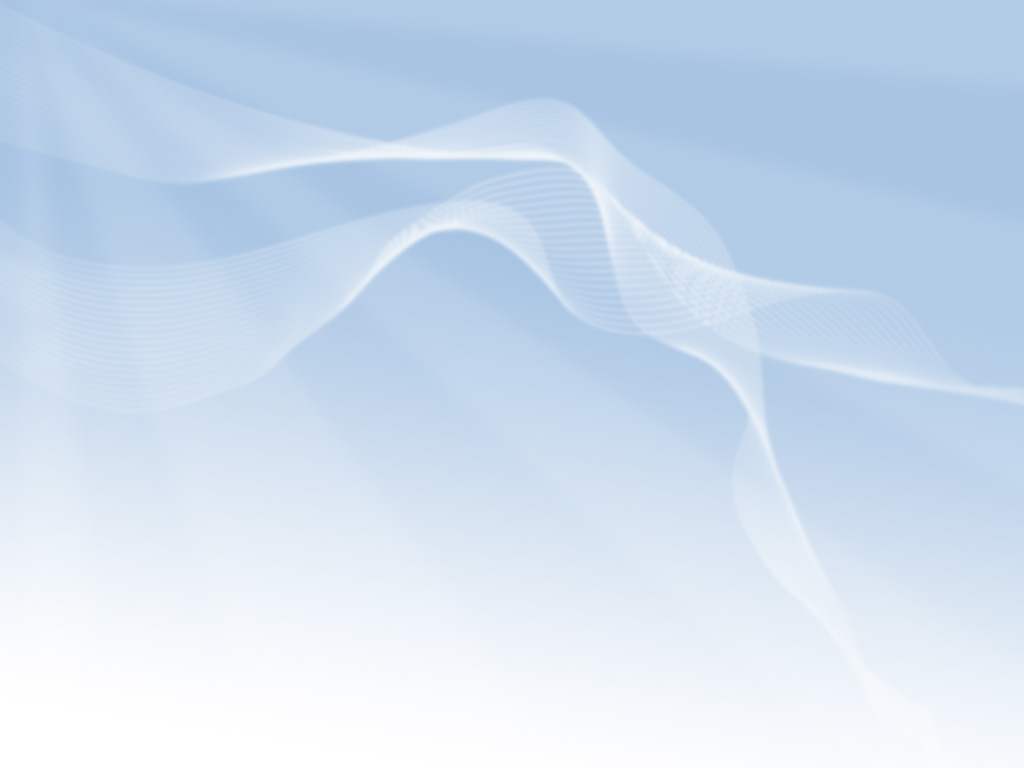 Физкультура
Воздух
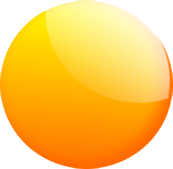 Гигиена
Режим дня
Здоровое 
питание
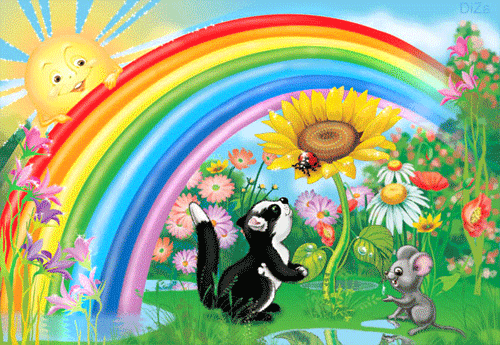 Берегите здоровье!